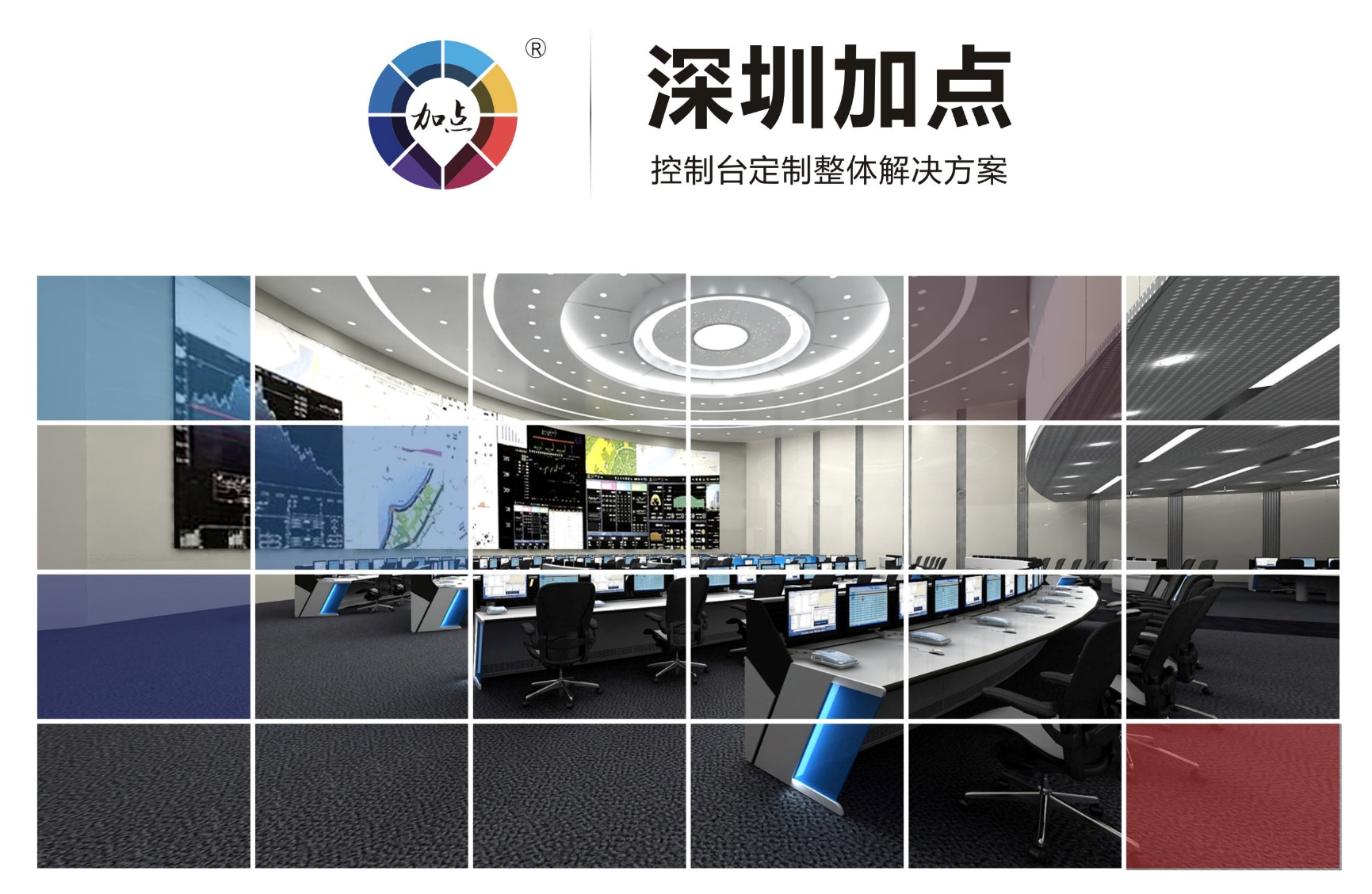 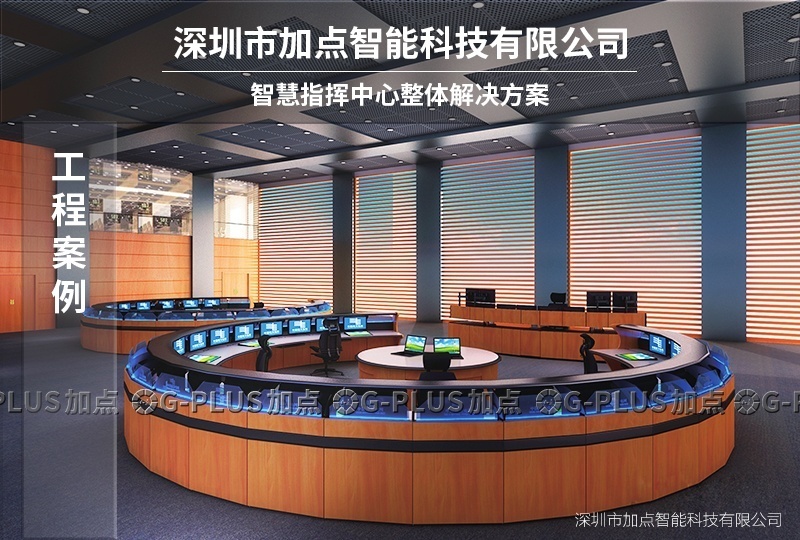 深圳市加点智能科技有限公司-部份工程案例
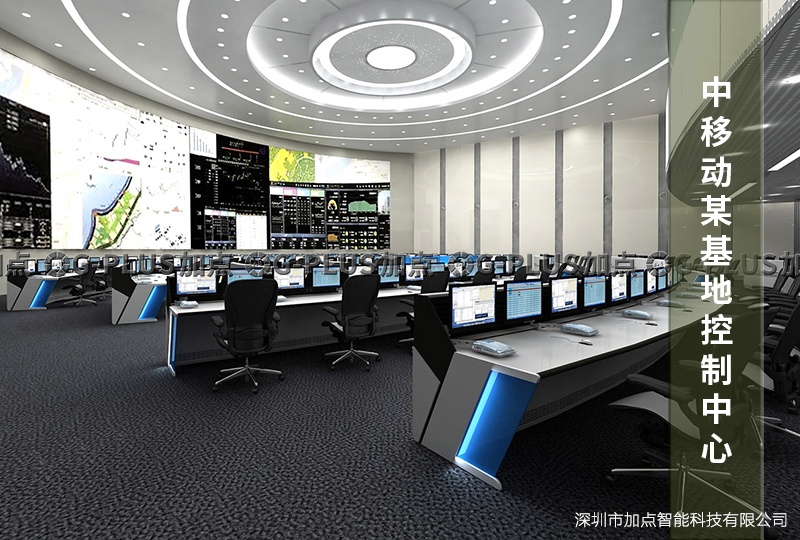 中移动某基地控制中心
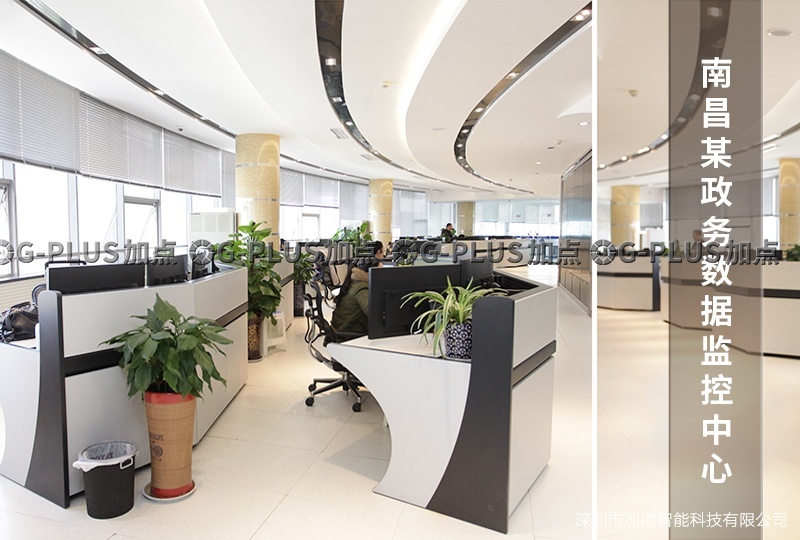 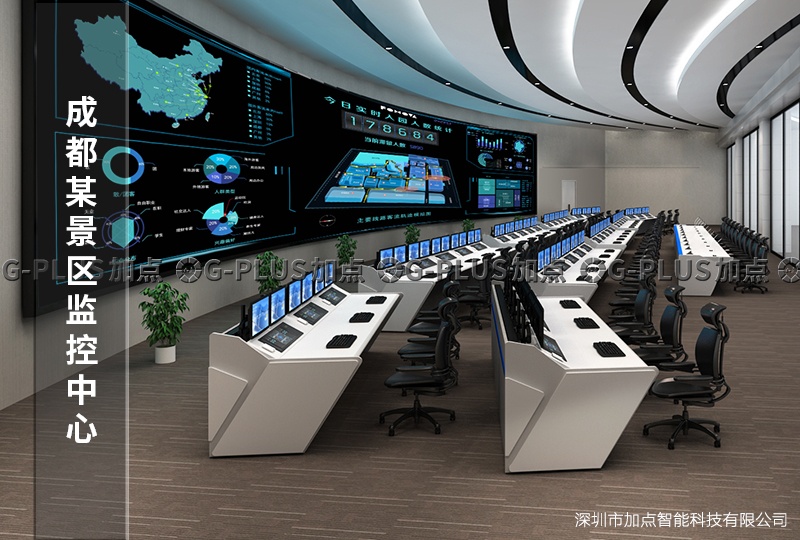 成都某景区监控中心
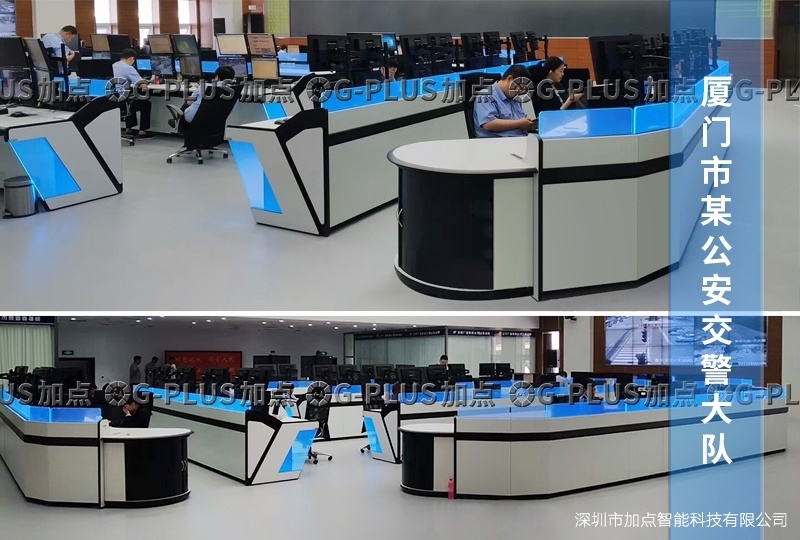 厦门市某公安交警大队监控中心
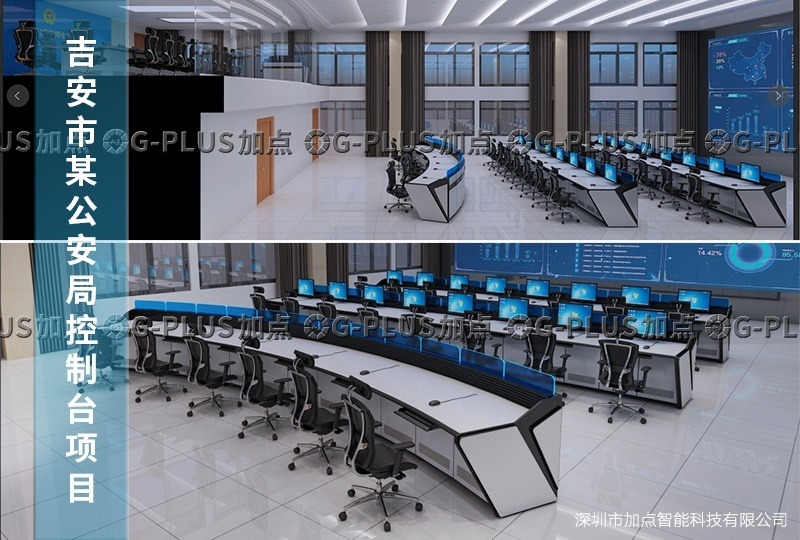 吉安市某公安局指挥中心控制台项目
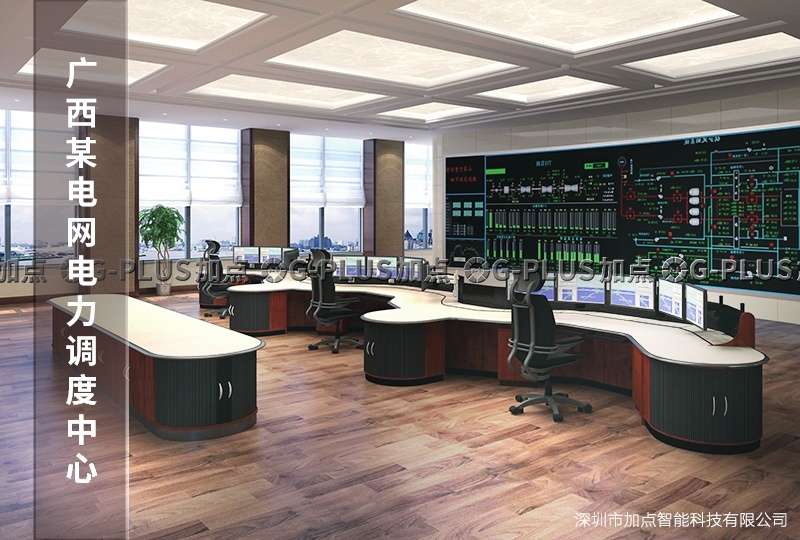 广西某电网电力调度指挥中心
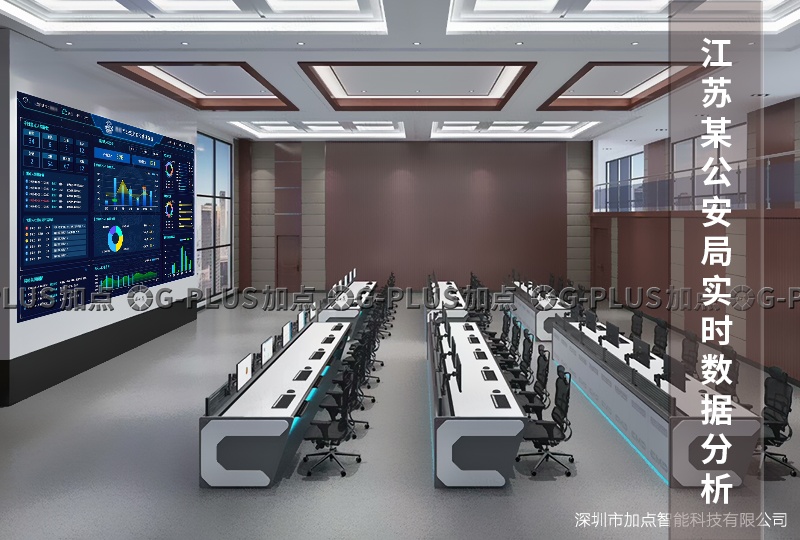 江苏某公安局实时数据分析中心
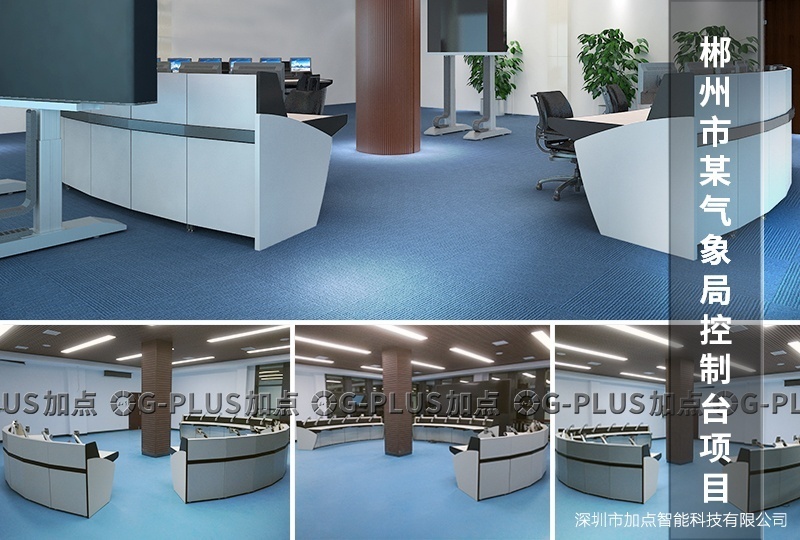 郴州市某气象局控制台项目
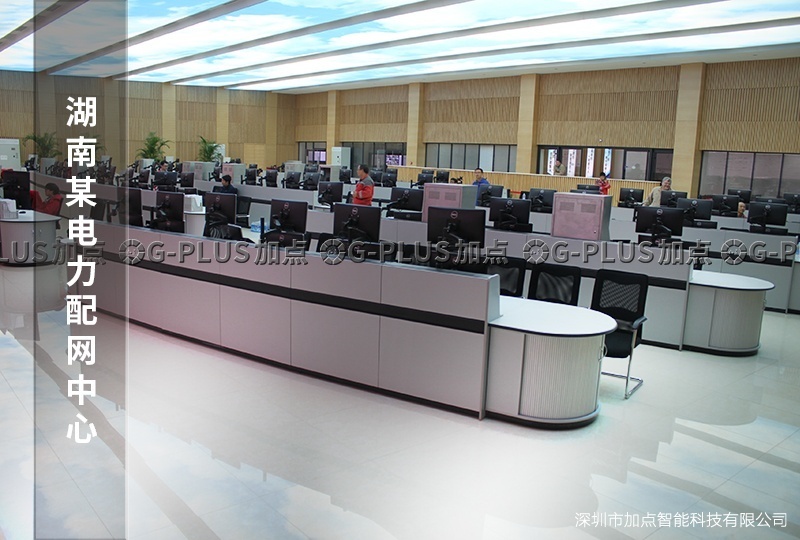 湖南省某电力配网中心控制台项目
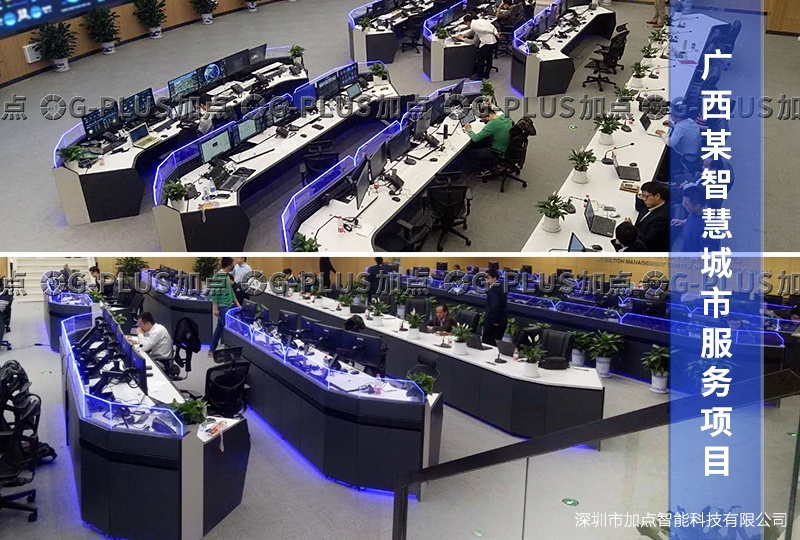 广西某智慧城市控制台项目
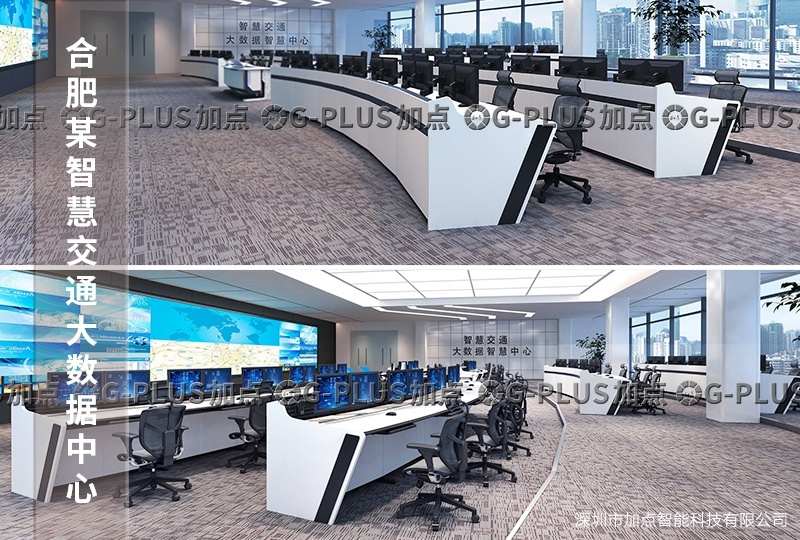 合肥某智慧交通大数据中心控制台项目
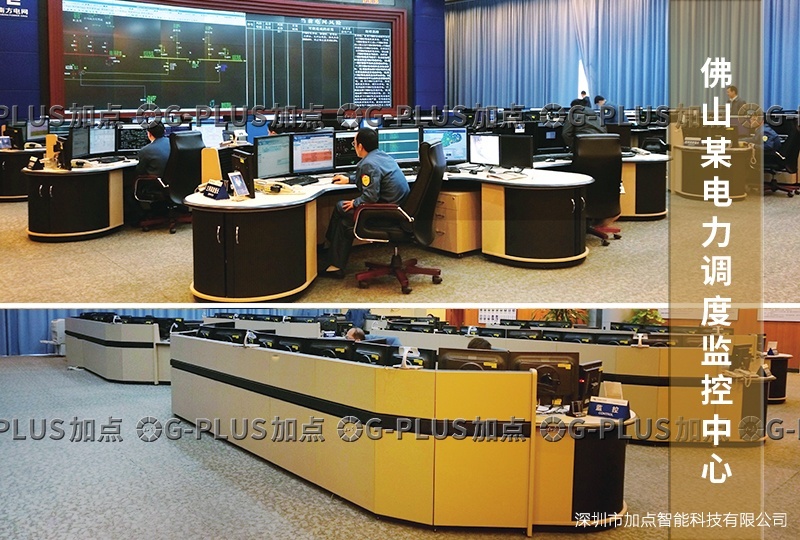 佛山某电力调度监控中心
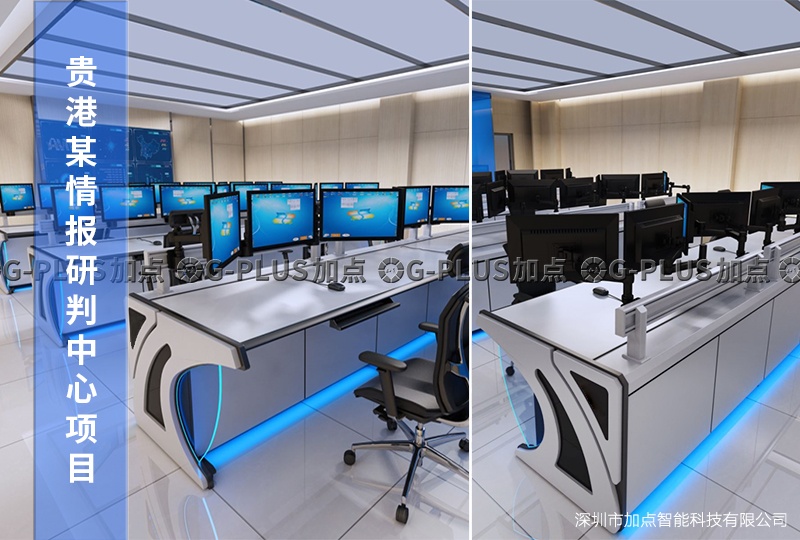 贵港某情报研判中心控制台项目
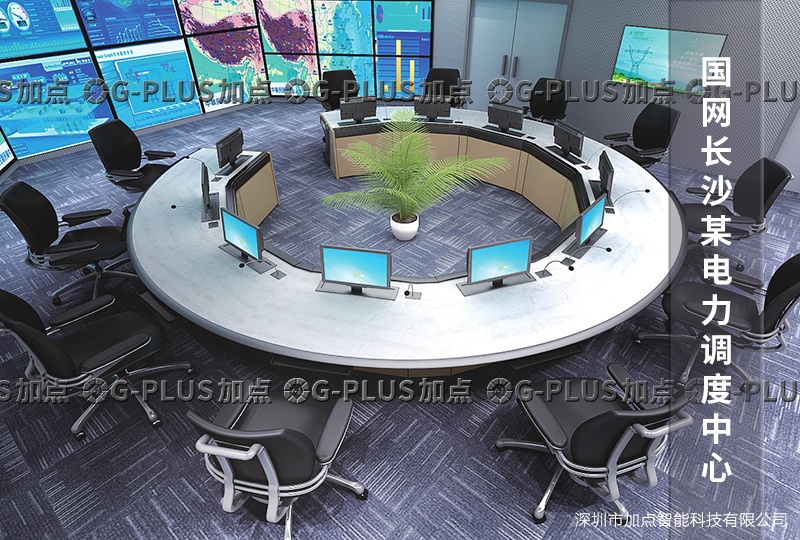 国网长沙某电力调度中心
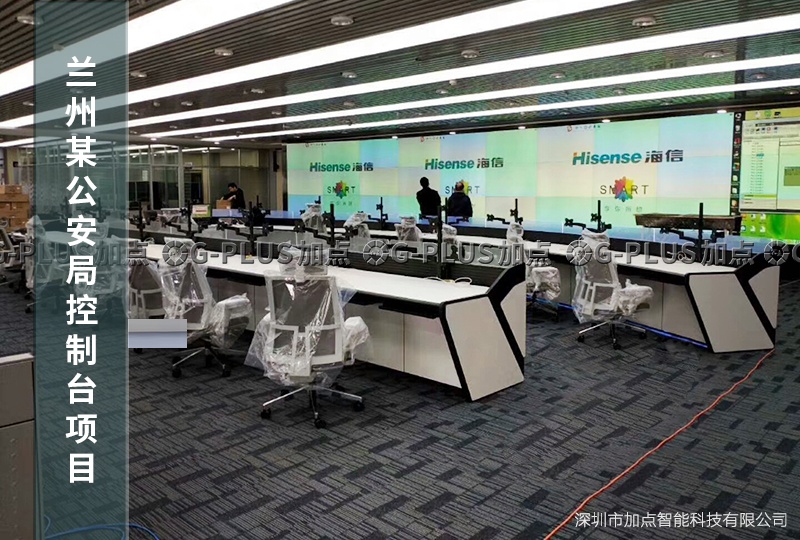 兰州某公安局控制台项目
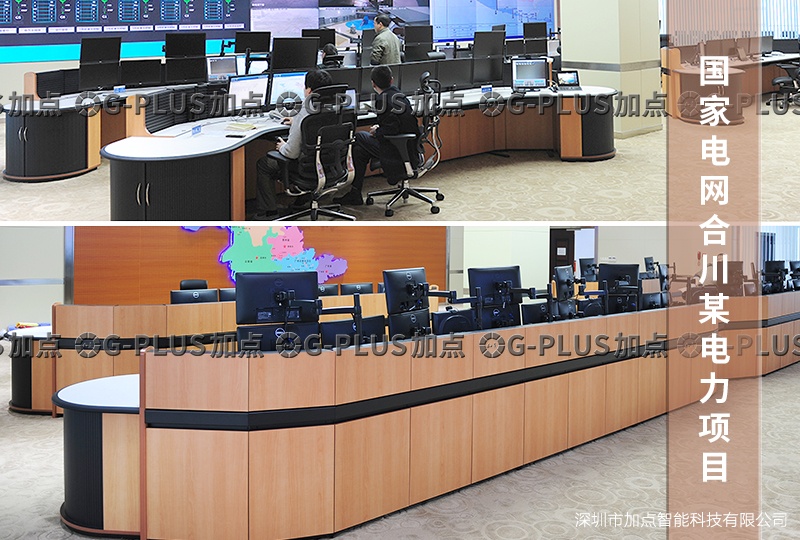 国家电网合川某电力项目
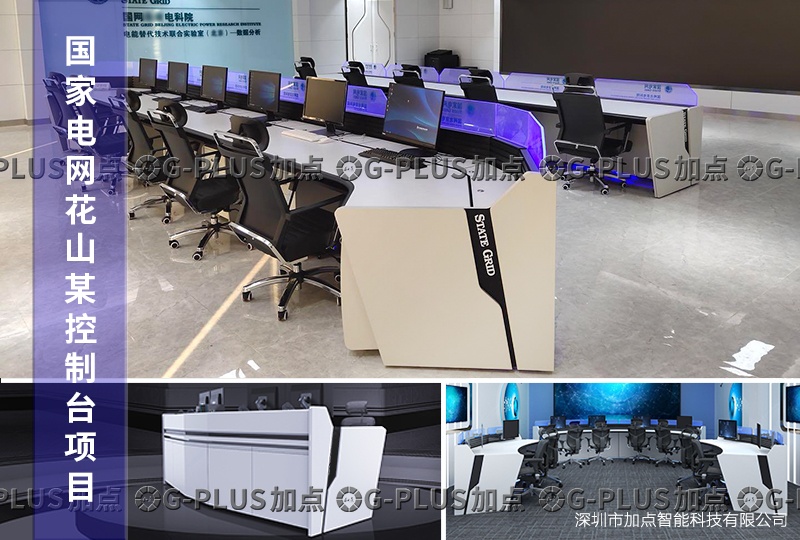 国家电网花山区某控制台项目
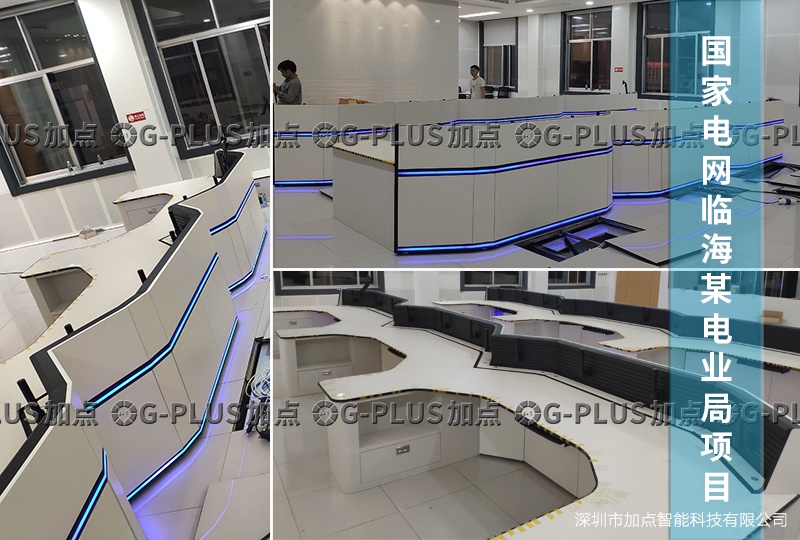 国家电网临每市某电业局控制台项目
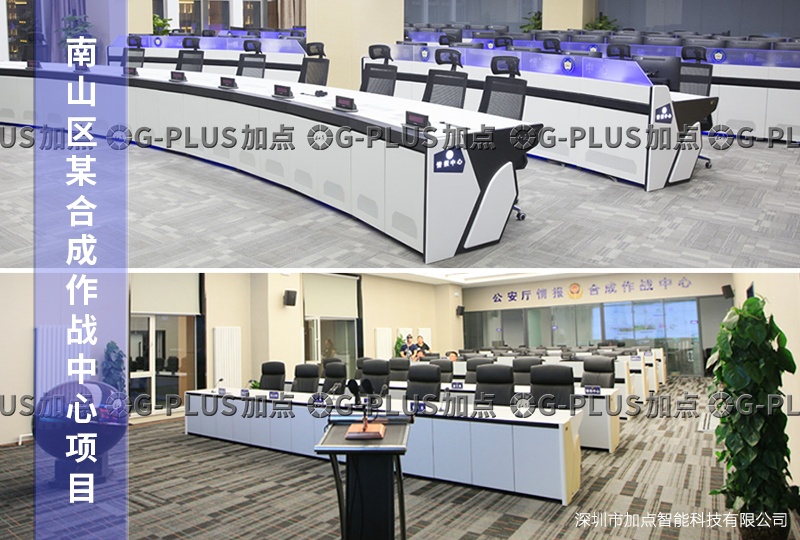 深圳市南山区某合成作战指挥中心
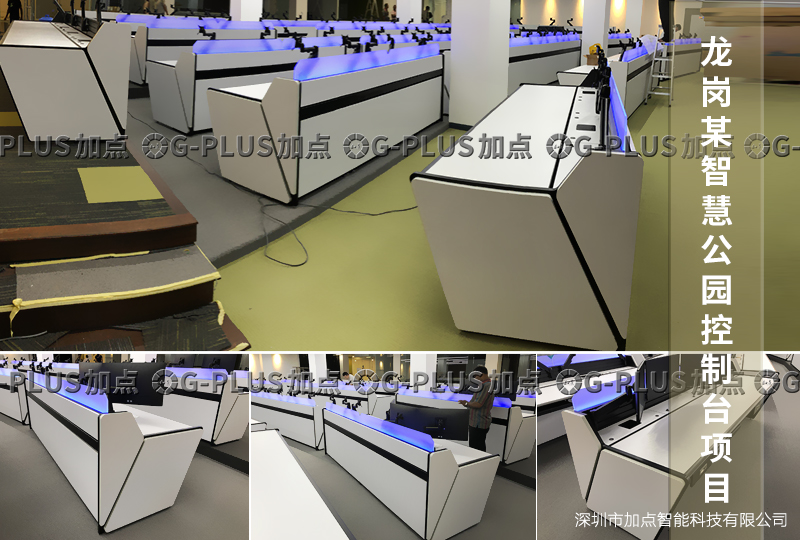 龙岗某智慧公园控制台项目
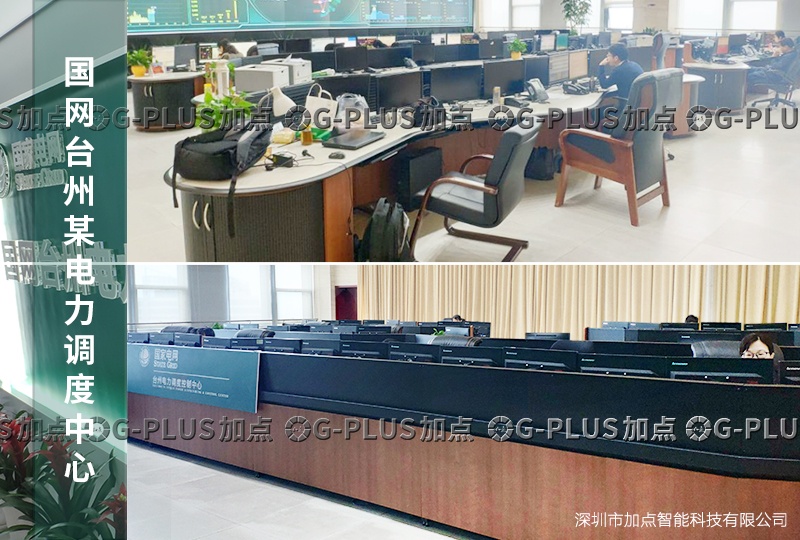 国家电网浙江台州某电力调度中心
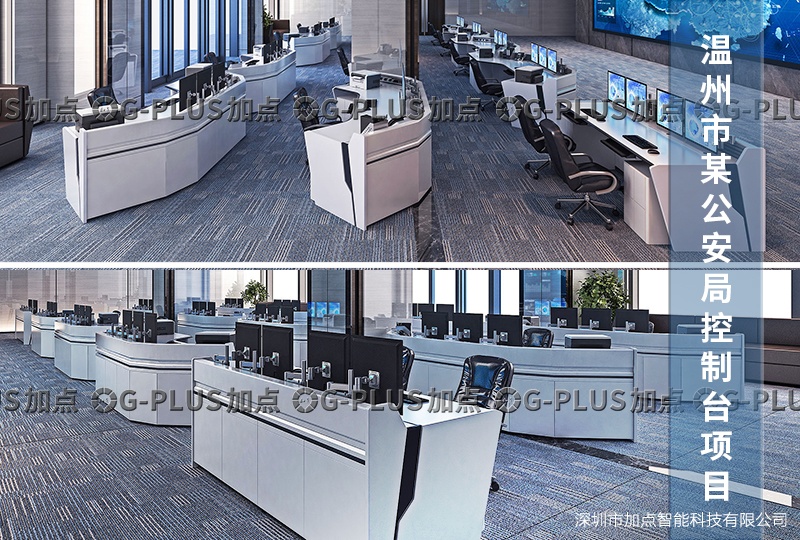 温州市公安局指挥中心控制台项目
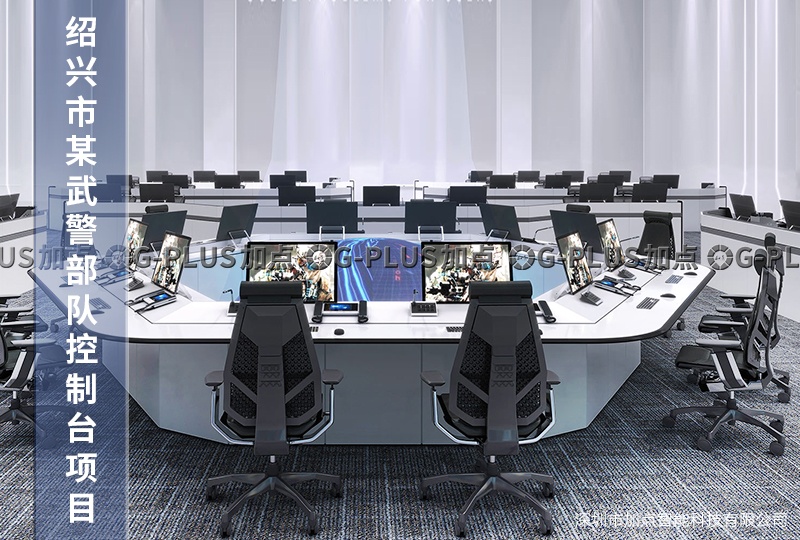 绍兴市某武警部队控制台项目
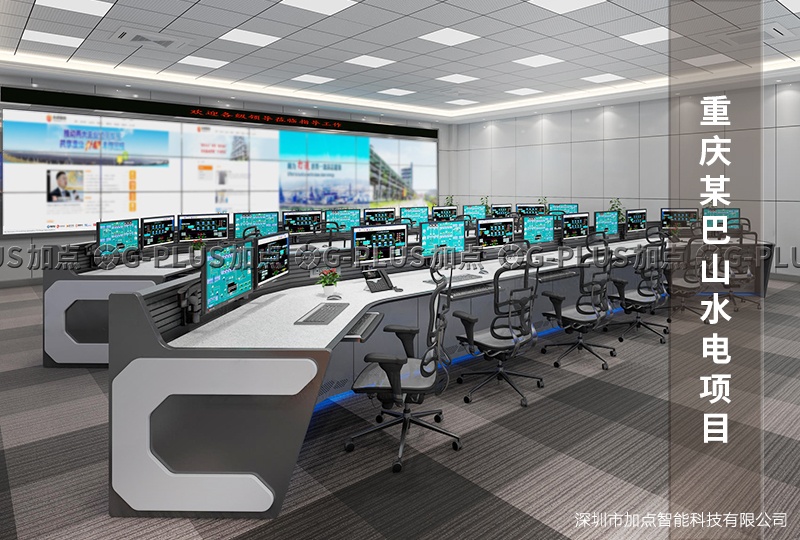 重庆市某巴山水电控制台项目
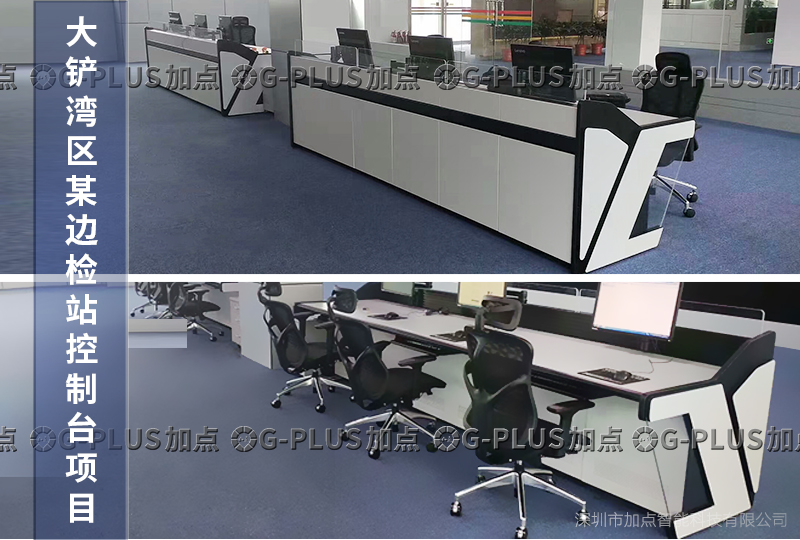 深圳大铲湾某边检站控制台项目
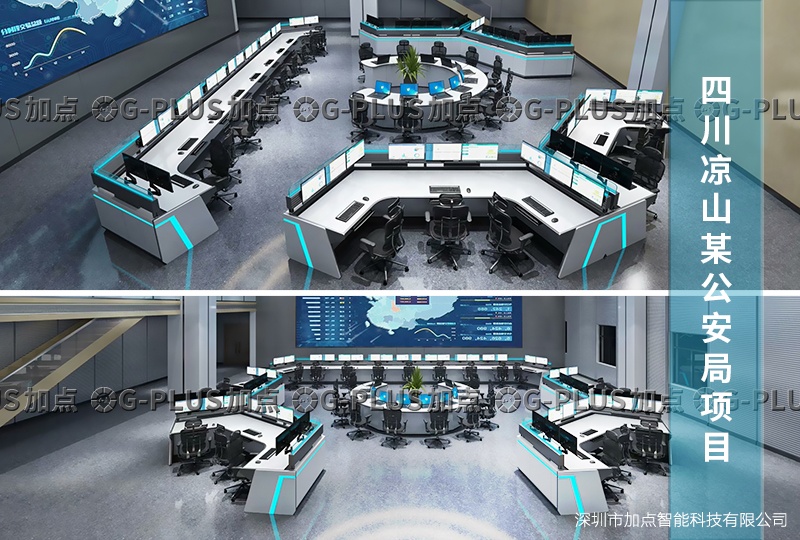 四川凉山某公安局项目
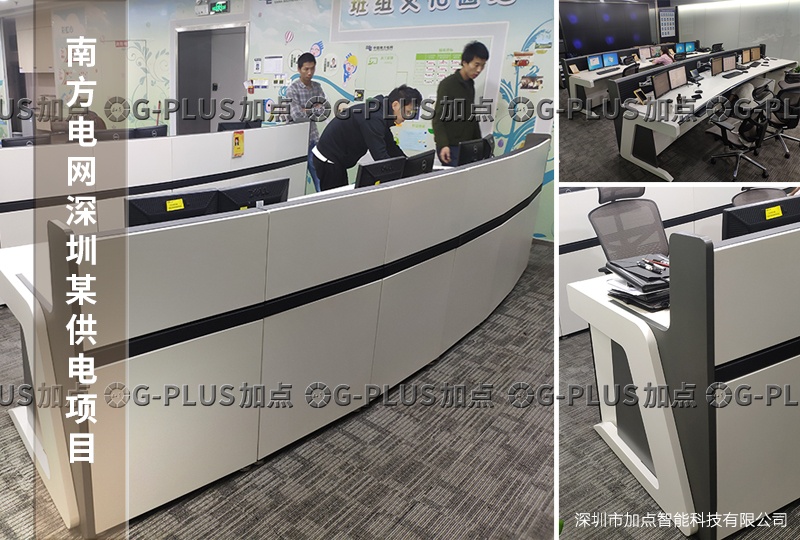 南方电网深圳某供电局控制台项目
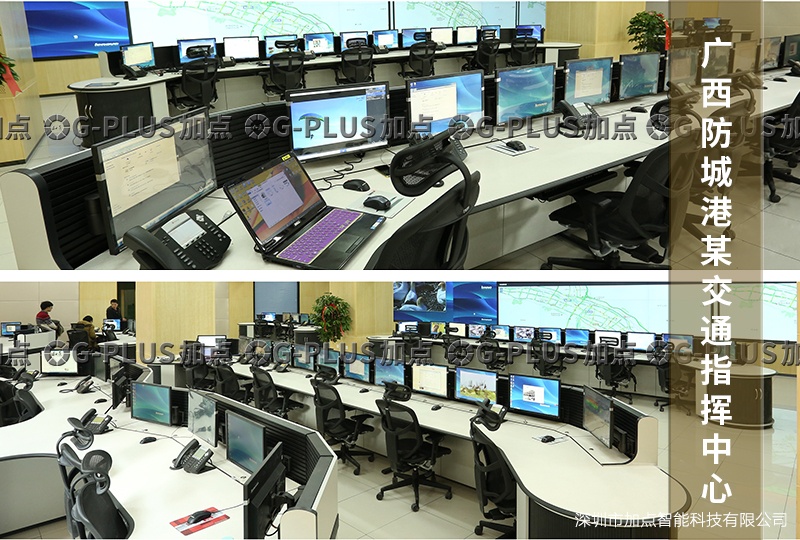 广西防城港某交通指挥中心控制台项目
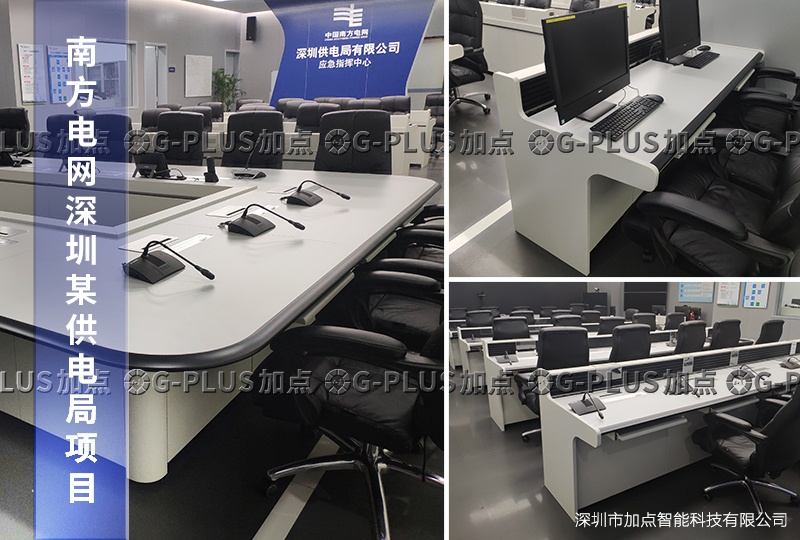 南方电网深圳供电局控制台项目
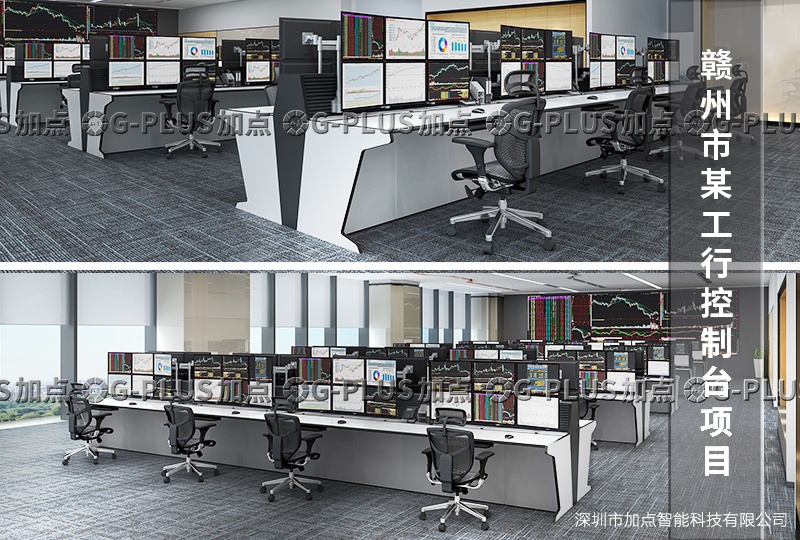 赣州市某工行控制台项目
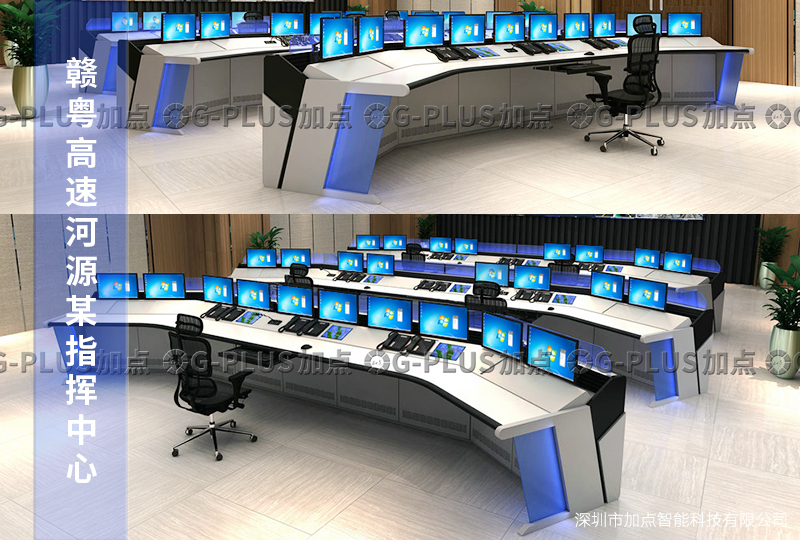 赣粤高速河源某指挥中心
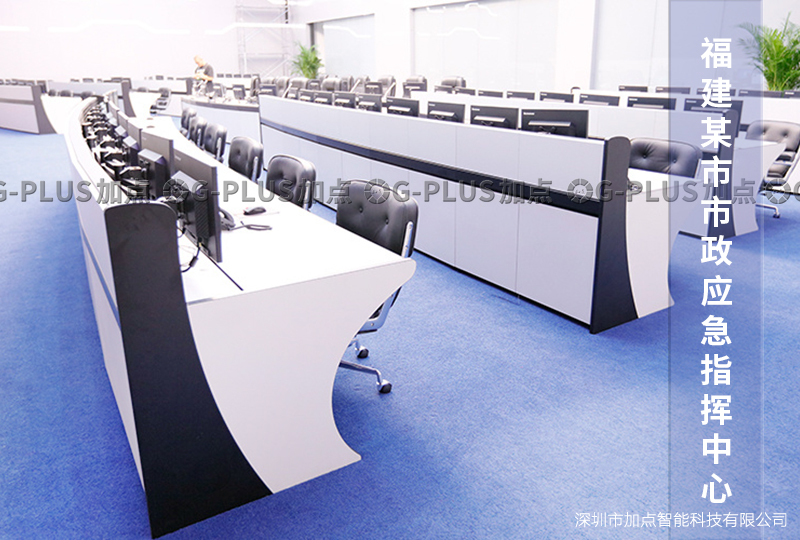 福建某市政应急指挥中心
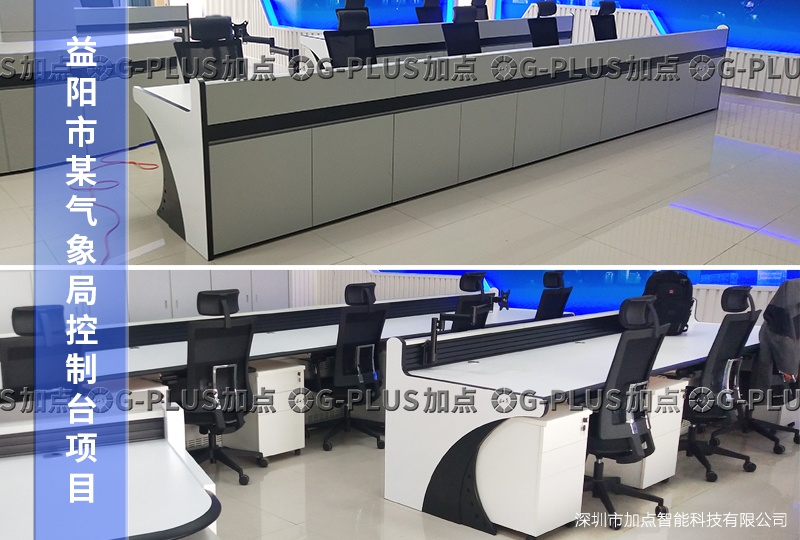 益阳市某气象局中心控制台项目
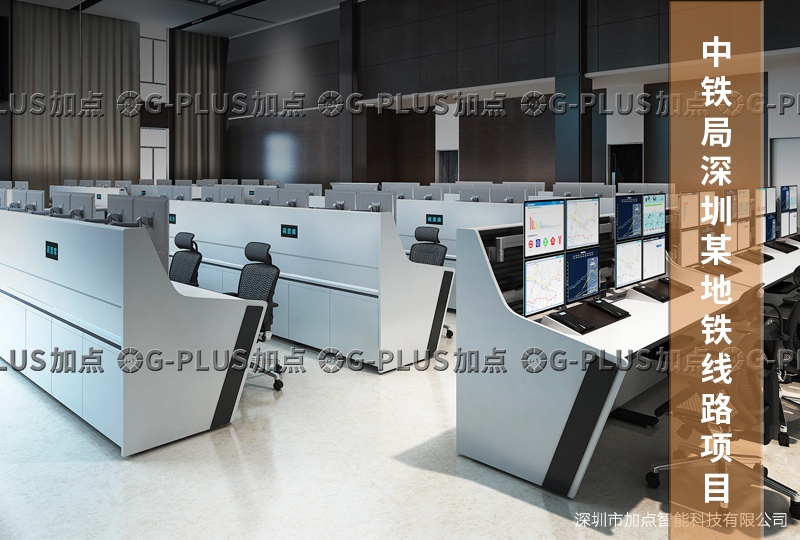 中铁局深圳某地铁线路控制台项目
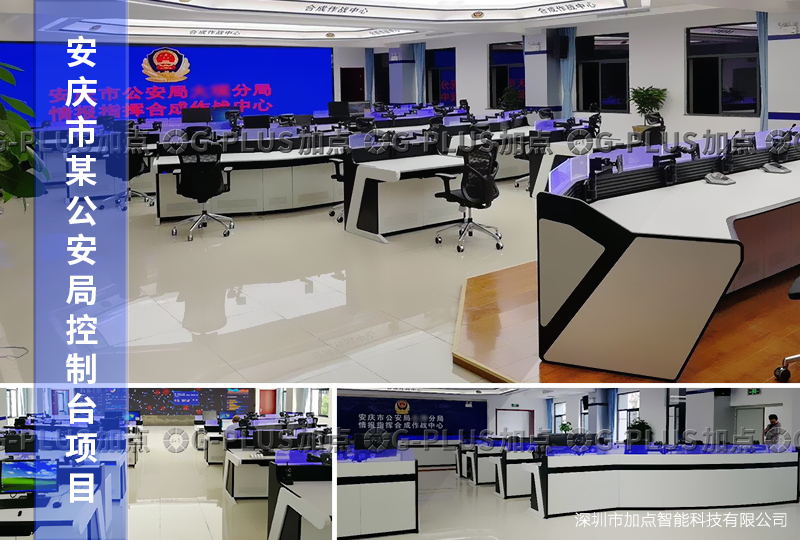 安庆市某公安局指挥中心控制台项目
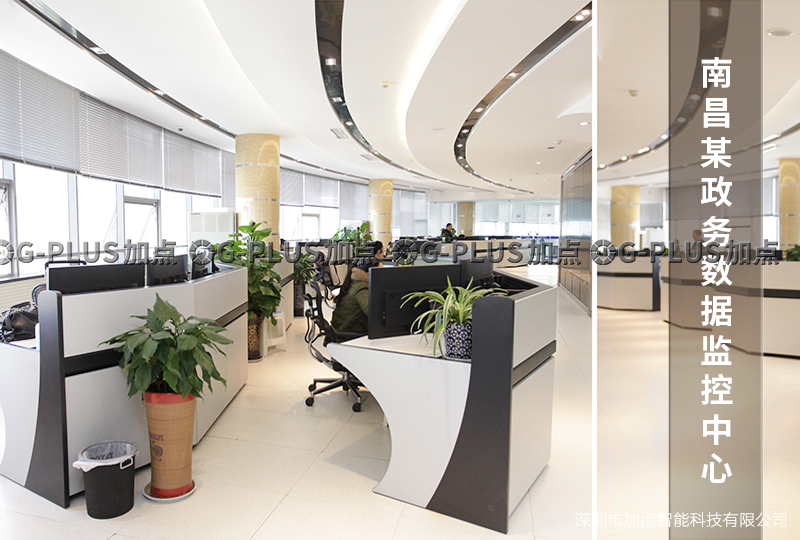 南昌某政务数据监控中心
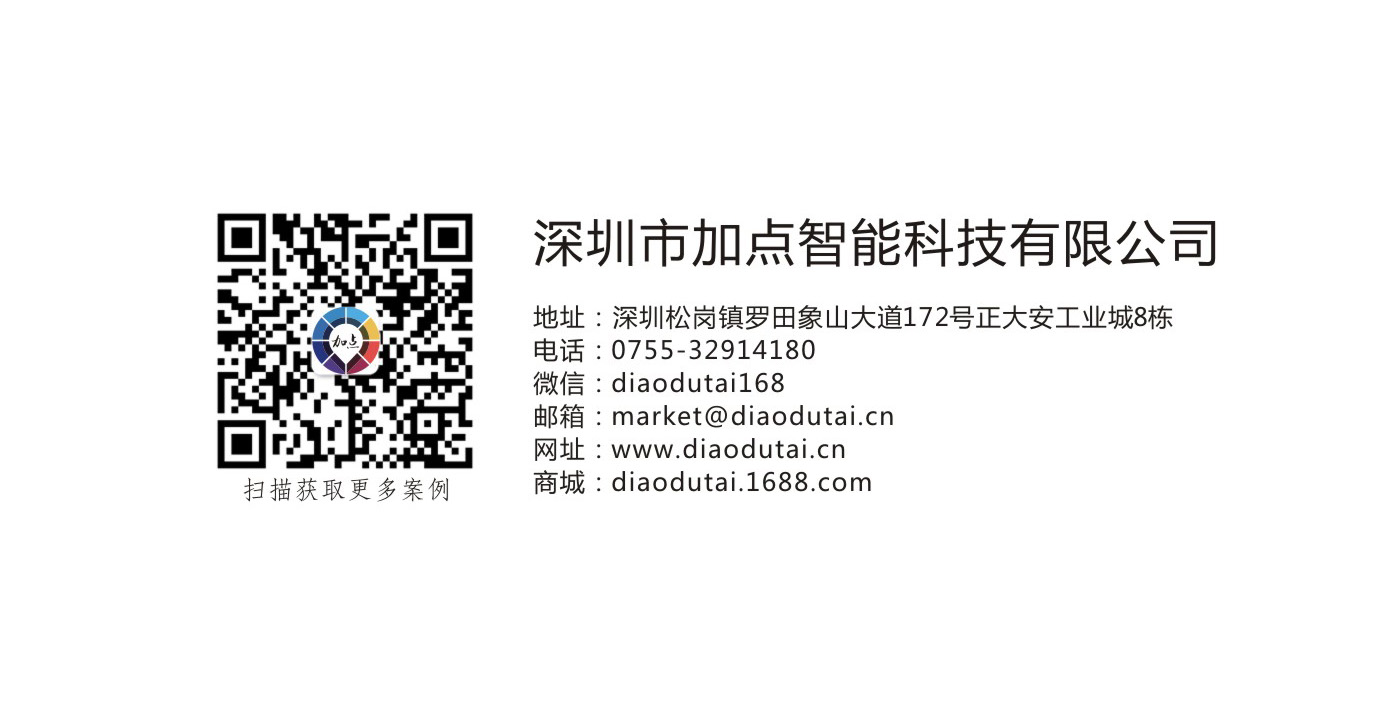